Risques en LBC/FT
Formation destinée aux Avocats
Introduction
L’approche basée sur les risques, intégrée aux Recommandations du GAFI en 2012, est devenue centrale dans la lutte contre le blanchiment de capitaux (BC), le financement du terrorisme (FT) et la prolifération des armes de destruction massive (FP). La Recommandation 1 du GAFI exige que les pays identifient, évaluent et atténuent ces risques, avec une vérification via le Résultat Immédiat 1. Cette approche est internalisée en droit ivoirien par l’ordonnance n°2023-875, qui prévoit des évaluations nationales, sectorielles, régionales et par les assujettis. La formation abordera la notion de risque LBC/FT et l’importance des évaluations de risques pour une mise en œuvre efficace des mesures de lutte.
La Notion de Risque en LBC/FT
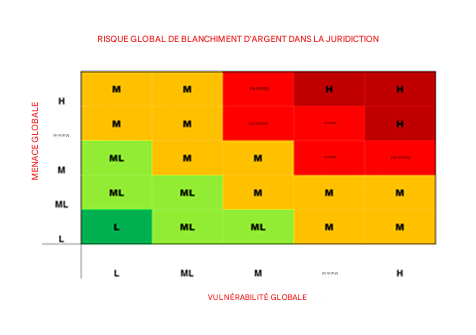 Le risque, notion multidisciplinaire, désigne la probabilité d’occurrence d’un événement indésirable, souvent lié à la gravité de ses conséquences. En matière de lutte contre le blanchiment de capitaux (BC) et le financement du terrorisme (FT), le risque est défini comme la combinaison d’une menace (criminels, groupes terroristes, etc.) et d’une vulnérabilité (faiblesses des systèmes, lacunes législatives, manque de ressources, etc.). Le GAFI, sans définir explicitement le risque, renvoie à la Recommandation 1 et à sa norme interprétative, soulignant l’importance d’analyser les menaces et vulnérabilités pour une gestion efficace des risques BC/FT.
IMPORTANCE DU RISQUE LBC/FT : les Evaluations
Évaluation Nationale des Risques (ENR)
La Côte d’Ivoire a utilisé la méthodologie de la Banque Mondiale (BM), composée de 10 modules, pour réaliser son ENR. Cette méthode combine menace et vulnérabilité pour déterminer le niveau de risque. Les résultats sectoriels ont été agrégés, révélant un risque national de blanchiment de capitaux (BC) moyennement élevé et un risque de financement du terrorisme (FT) élevé
Évaluation Sectorielle
Outre la méthodologie de la BM, le Cabinet MNC a appliqué une approche basée sur le risque inhérent, permettant aux autorités de contrôle d’établir une matrice des risques pour orienter les contrôles LBC/FT.
Résultats du secteur : L’évaluation a révélé  une vulnérabilité moyennement élevée (0,68) au BC, sur une échelle de 0 à 1.
Autres résultats d’Evaluation Evaluation Sectorielle
Evaluation du Risque par l’Assujetti (ERA)
L’évaluation des risques par l’assujetti, prévue à l’article 15 de l’ordonnance n°2023-875, vise à identifier les risques inhérents de BC/FT/FP auxquels les activités des assujettis sont exposées.
Fondement international : Recommandation 1 du GAFI oblige les institutions financières et les EPNFD à identifier, évaluer et atténuer leurs risques de BC/FT/FP.
Fondement national : Article 15 de la loi n°2024-363 ratifiant l’ordonnance n°2023-875.
Processus en 4 étapes :
Collecte de données ;
Identification des risques ;
Classification et évaluation ;
Mise en œuvre de mesures d’atténuation.
4e étape :
Mise en œuvre de mesures au regard des risques préalablement identifiés et évalués
1e étape : 
Collecte de données
2e étape :
Identification des risques
3e étape :
Classification et évaluation des risques
Méthodologie de l’Évaluation des Risques par l’Assujetti (ERA)
Collecte de données : Informations sur les clients, produits/services, transactions et zones géographiques.
Identification des risques :
Risques liés aux clients, produits/services, transactions (canaux de distribution) et zones géographiques.
Facteurs de risque : éléments augmentant la probabilité de BC/FT.
Classification et évaluation :
Attribution d’un niveau de risque (faible, moyen, élevé, très élevé).
Hiérarchisation des risques : priorisation des risques élevés.
Exemple de tableau de notation globale (clients, produits/services, canaux de distribution, zones géographiques).
Mise en œuvre de mesures au regard des risques
Lorsque la situation a été évaluée à un niveau faible de risque de BC/FT, vous pourriez décider d’appliquer des mesures simplifiées. A contrario, si la situation a été évaluée à un niveau élevé de risque BC/FT, vous devriez décider des mesures complémentaires de vigilances à appliquer à cette situation.
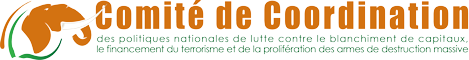 Merci de Votre Attention